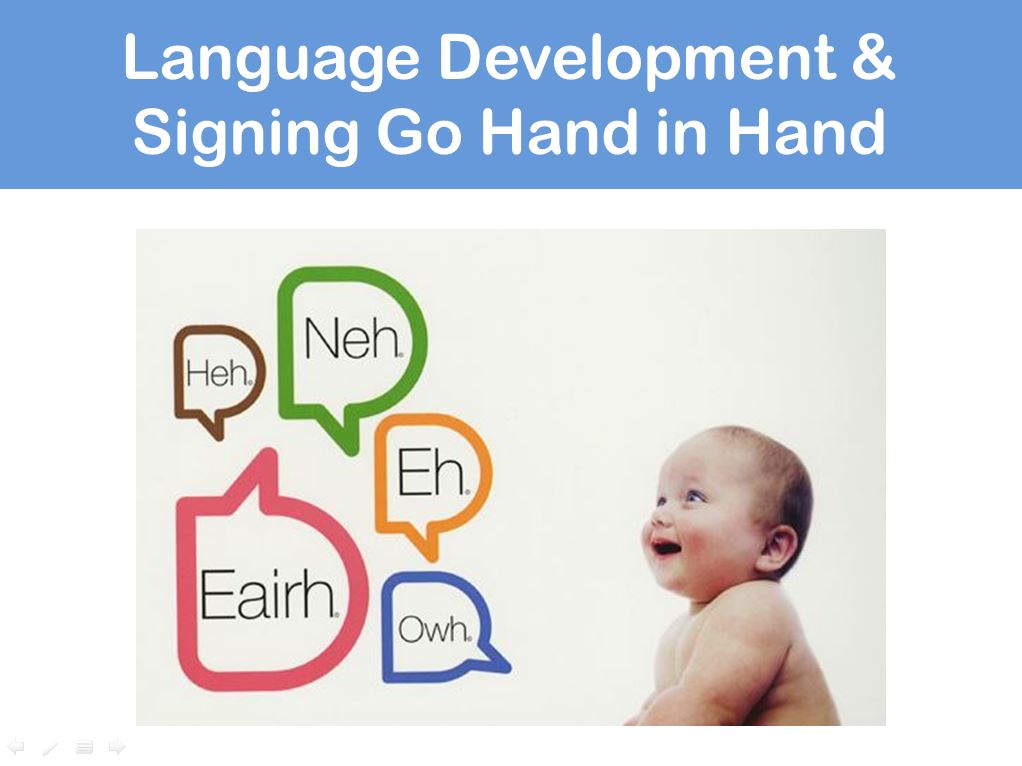 ‹#›
[Speaker Notes: Class Discussion: How do babies learn to talk? Do you know any children that know sign language?]
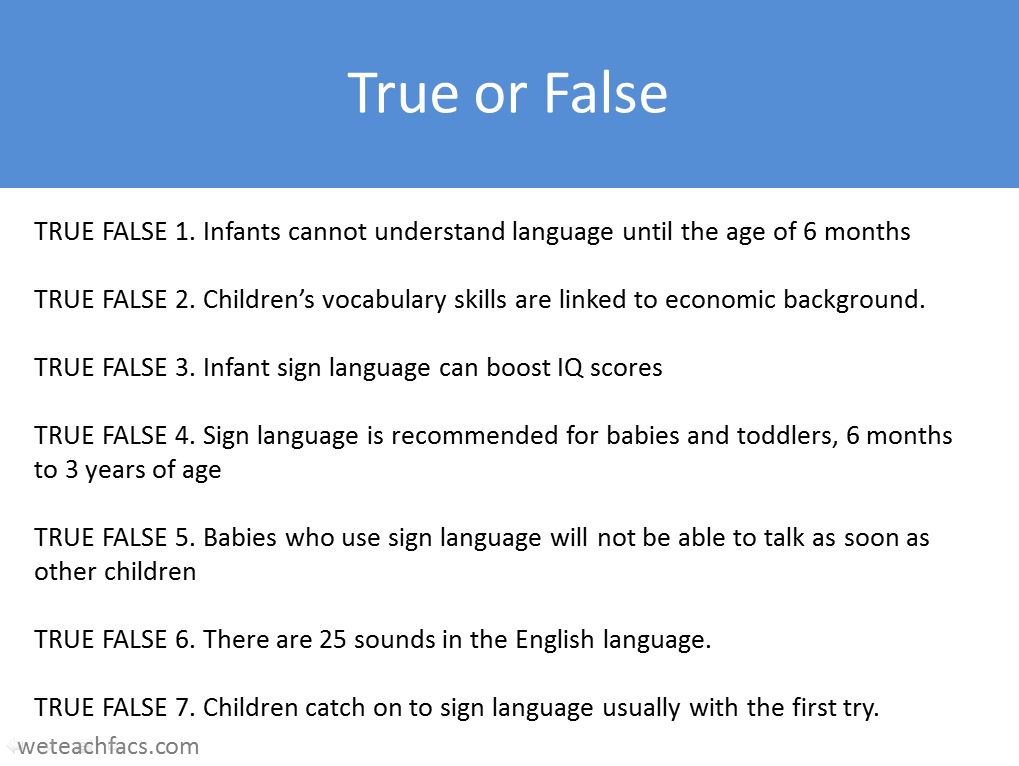 ‹#›
[Speaker Notes: Today we’re going to learn about language development and using sign language. Before we begin please read each statement and write the answer on your study guide. 
Give students a moment. 
How many believe they got all of the answers correct? Raise your hands. Ask a couple students to give their answers and compare. They will discover the correct answers during the presentation.]
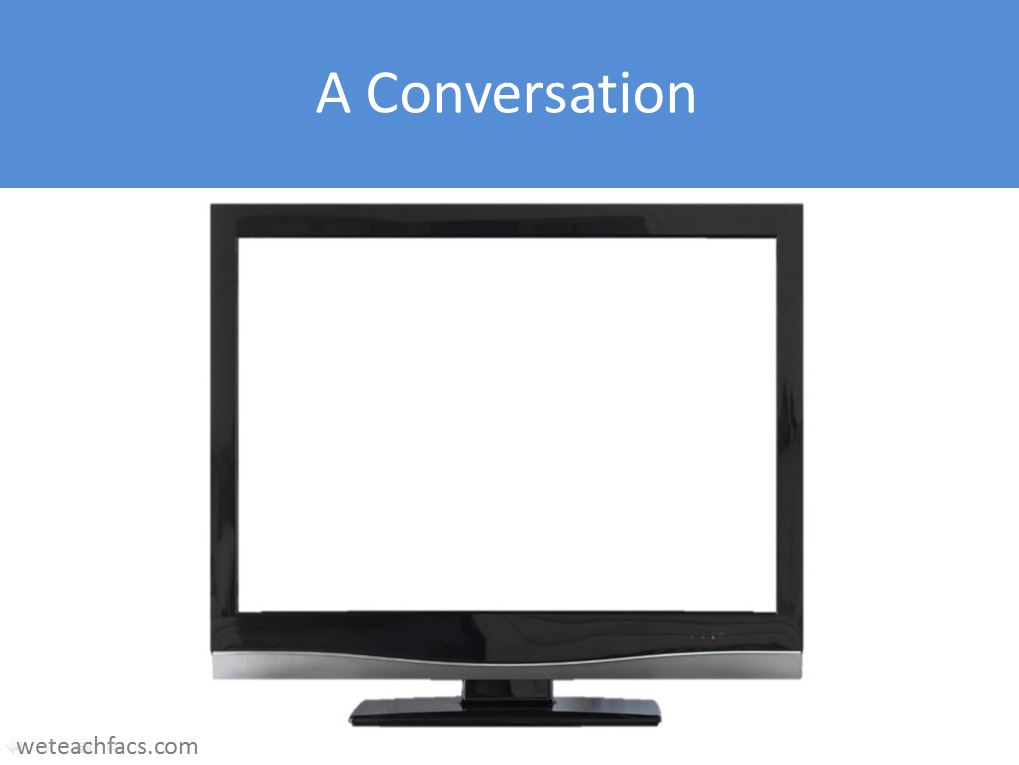 Video: Talking Twins
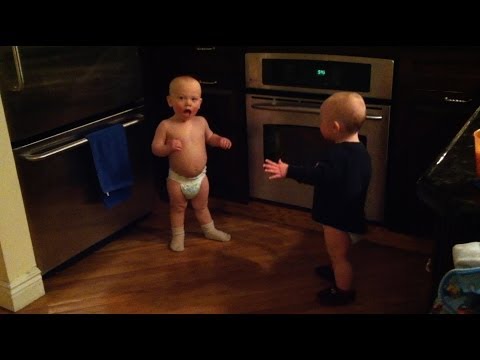 ‹#›
[Speaker Notes: Watch video.
The twins interaction shows examples of using intonation with conversational tones like
Questioning, pausing, responding and laughing.]
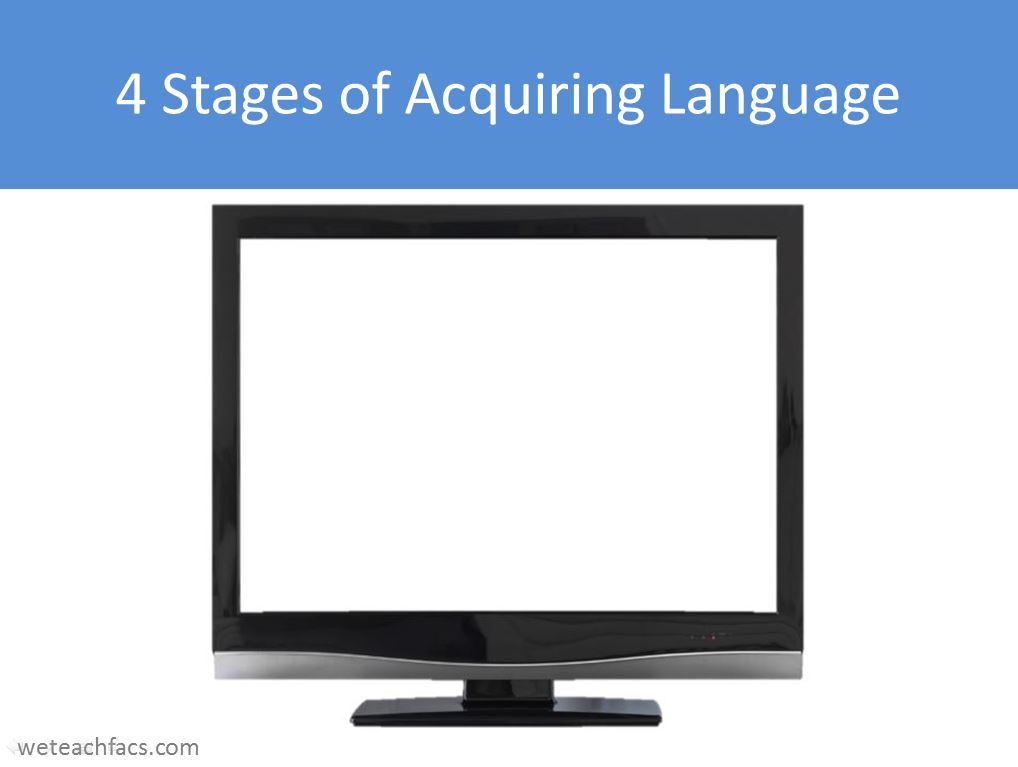 Video: Acquiring language
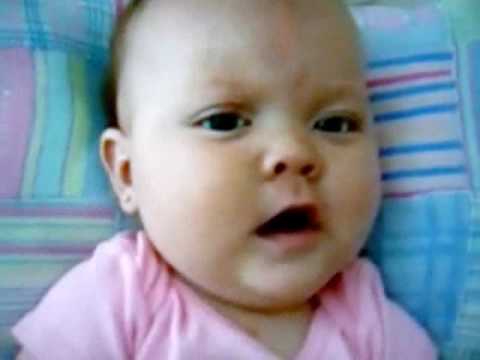 ‹#›
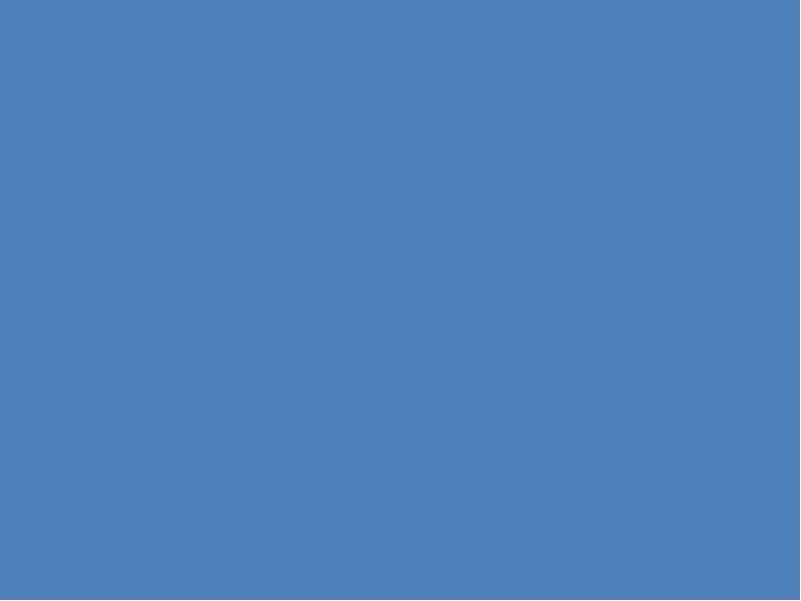 This page is blue.
Do you like the color blue? Lots of things in the world are blue. The sky. This page. Your sister’s eyes. Here’s a fun game. Let’s see how many blue things we can count around us.
When you talk to your child, you build vocabulary, so everyday moments become learning moments.
The United Way
‹#›
[Speaker Notes: Activity: Think about all of the words you would use in an average day. 
Now look at this slide. Pick out the words that are not in your everyday vocabulary. How many did you find? 
If you talk to your child he will gain an even larger vocabulary!]
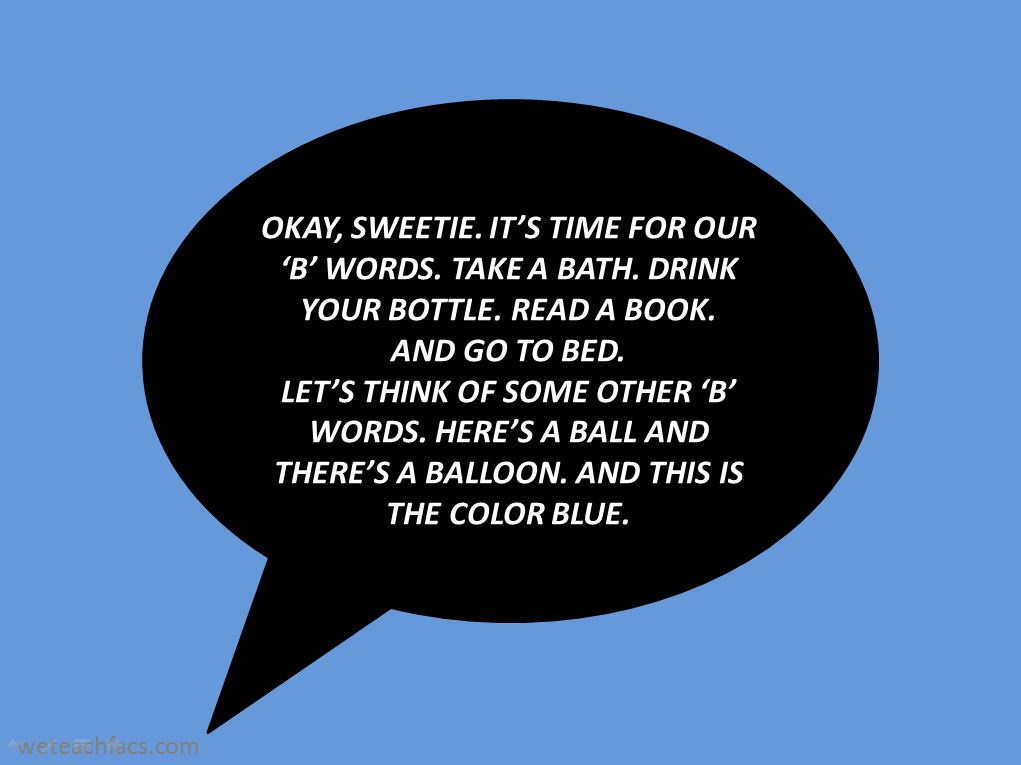 ‹#›
[Speaker Notes: How could you talk about other letters in the alphabet?]
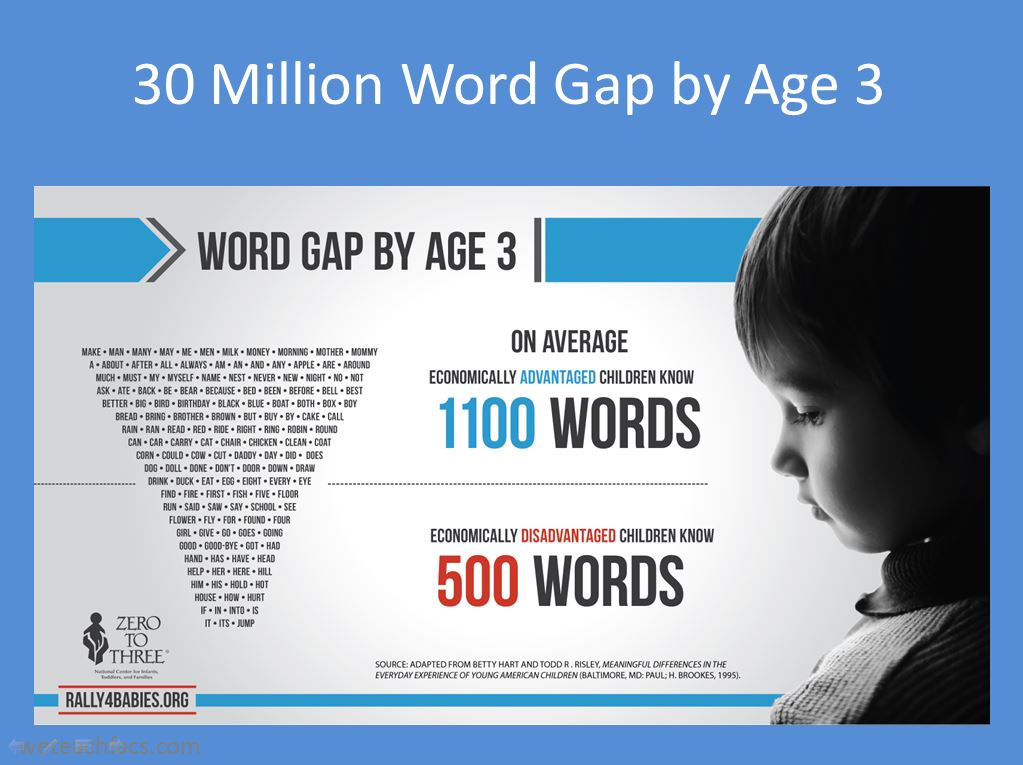 ‹#›
[Speaker Notes: According to the researchers at Rice and Columbia Universities children from middle-class and affluent homes hear 30 million more words in the first three years of life than poor children hear. The number of words a child hears each day influences his future intelligence. 

Brainstorm why this is happens in low income families.]
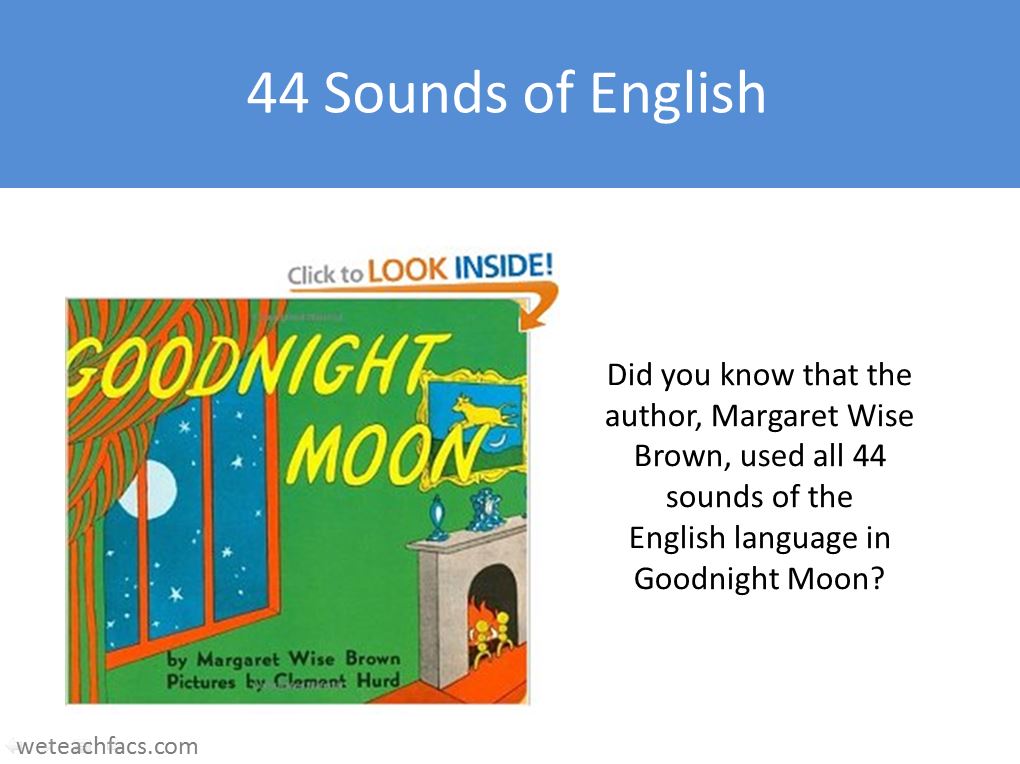 ‹#›
[Speaker Notes: Why would reading this book to a child be beneficial?]
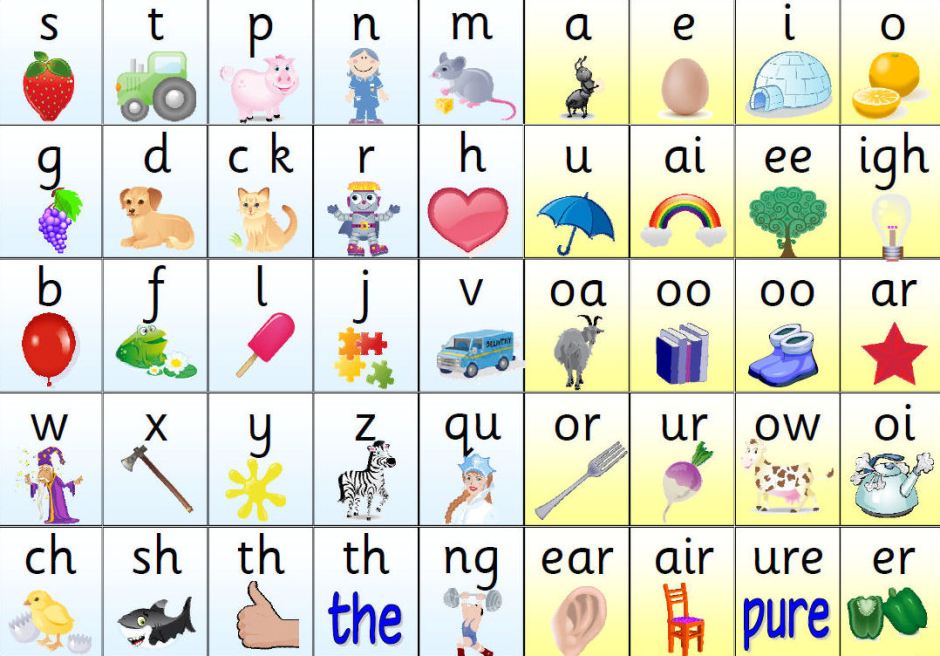 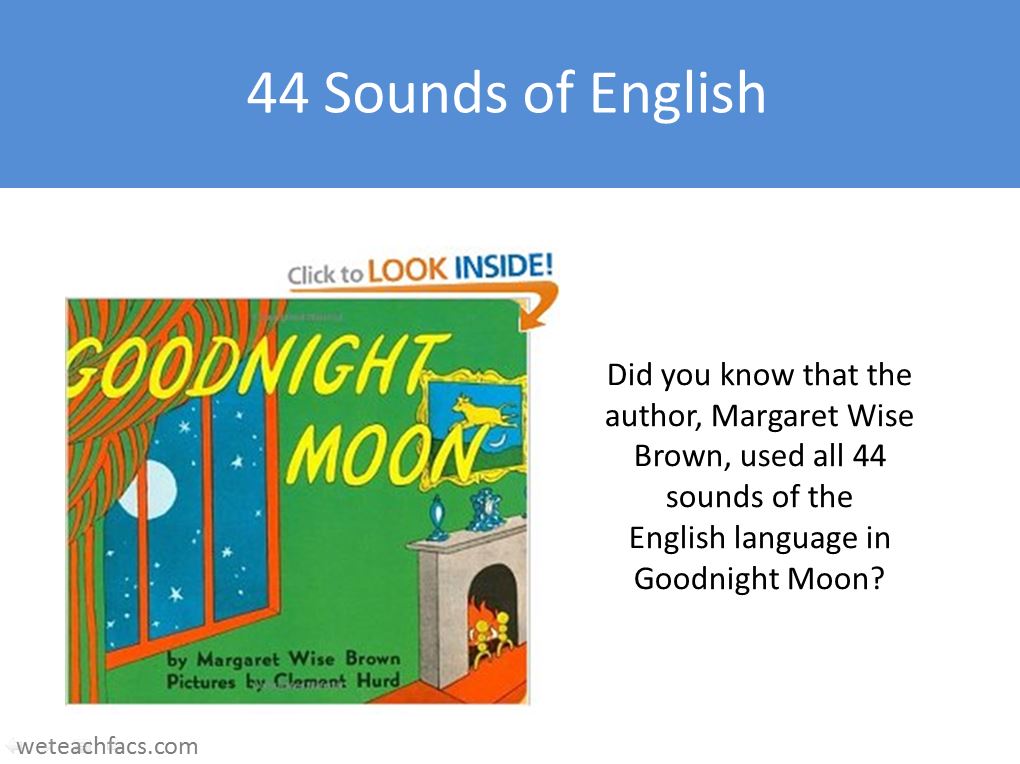 ‹#›
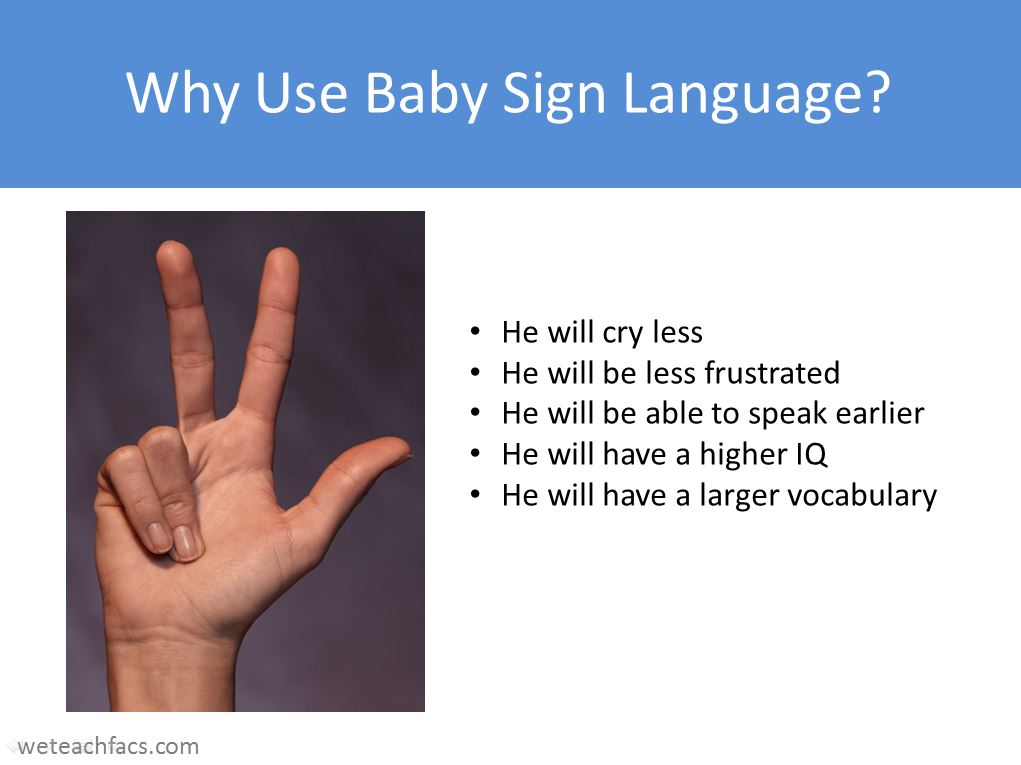 ‹#›
[Speaker Notes: Infants can understand language shortly after birth. But they can’t speak until they are between 12 – 24 months. 

However, your baby has the ability to learn sign language by 6 months.]
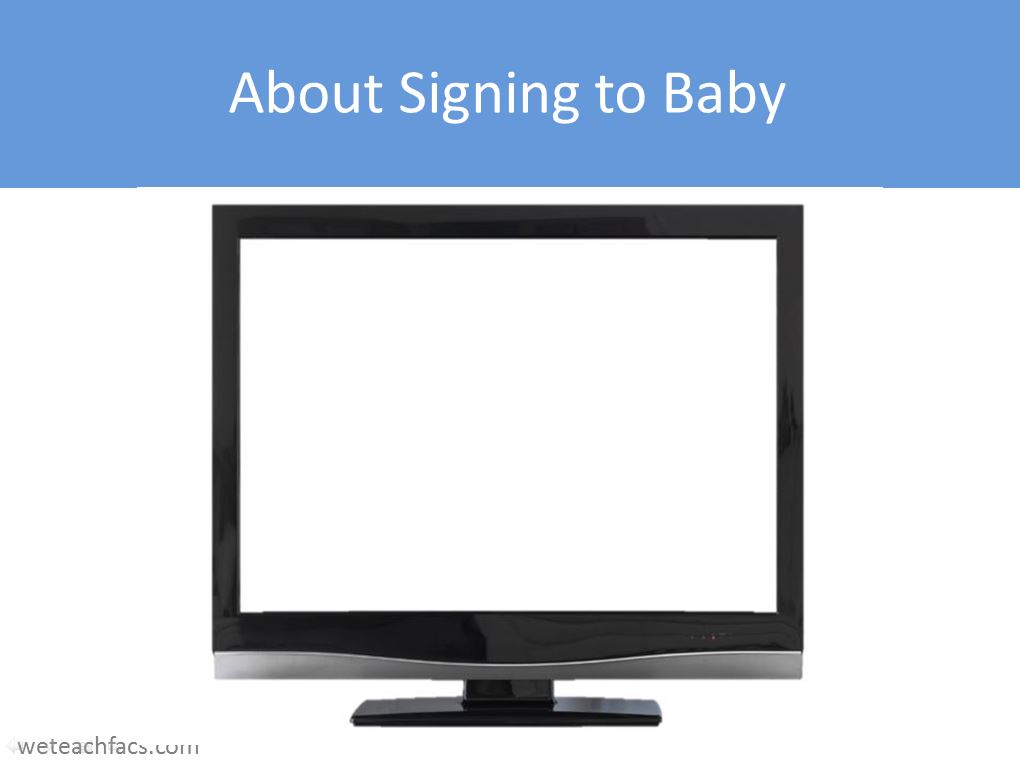 Video: Baby Sign Language
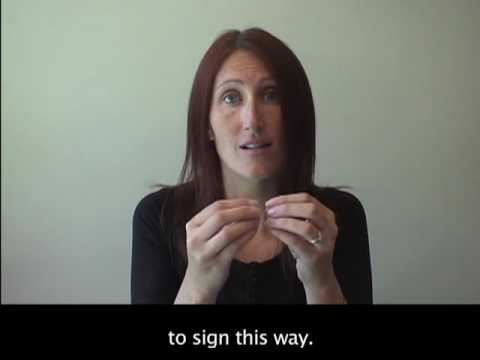 ‹#›
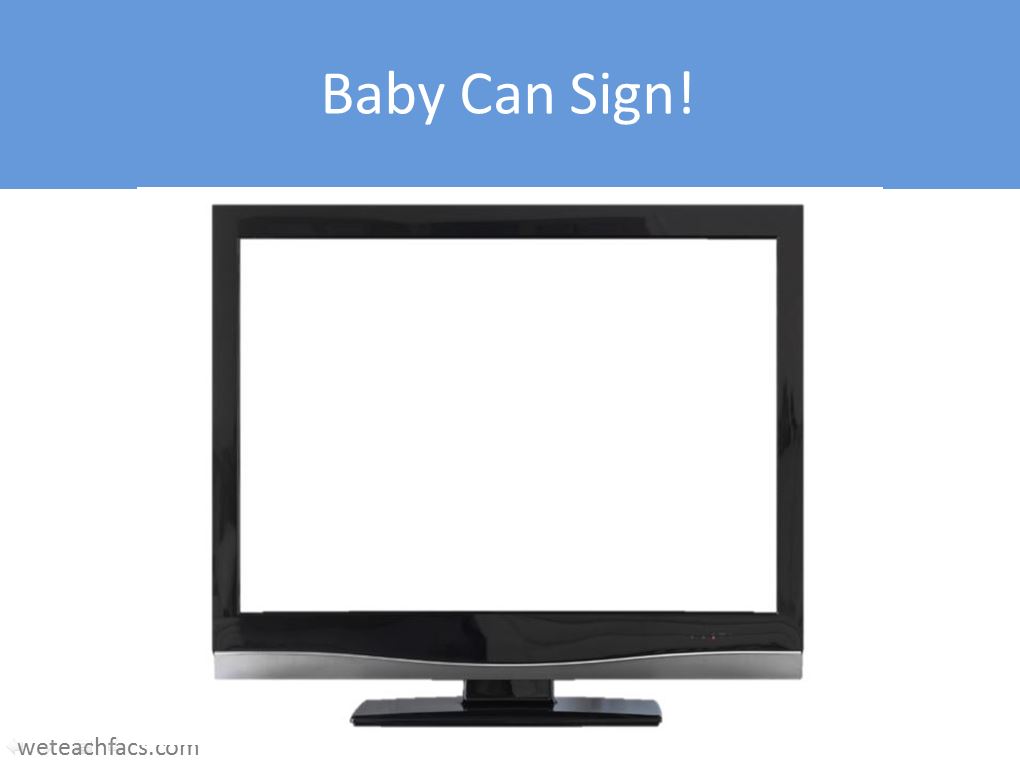 Video: Baby Can Sign
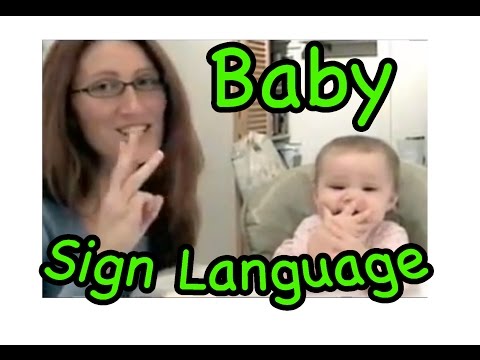 ‹#›
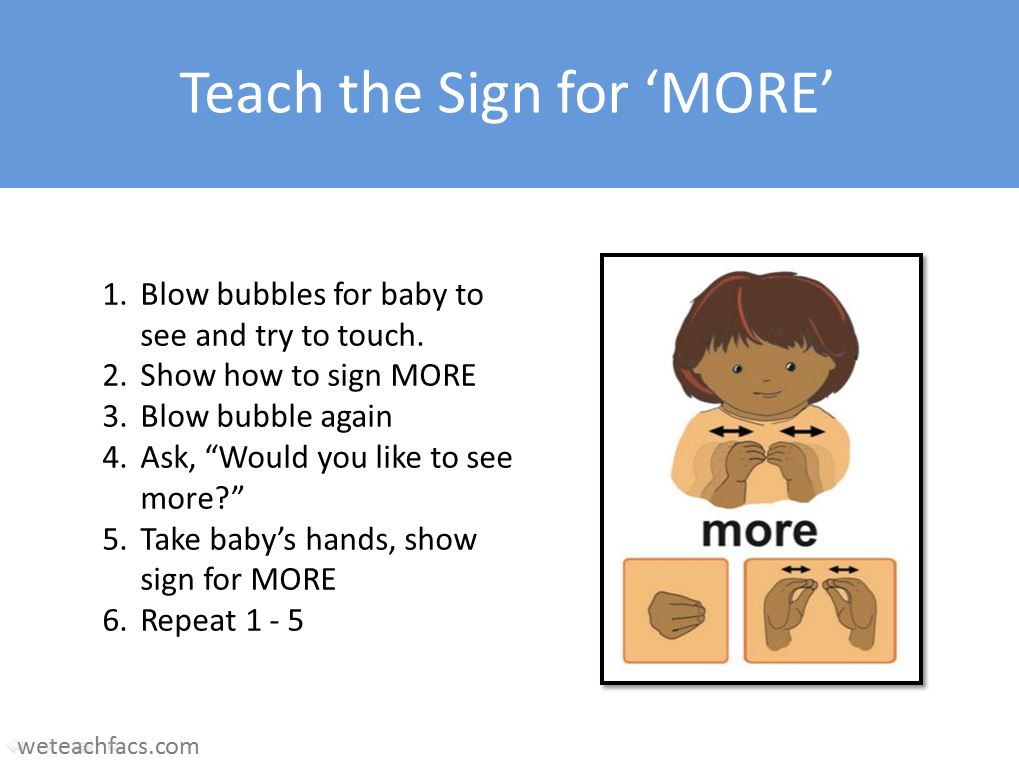 ‹#›
[Speaker Notes: This is a suggestion for teaching the word “more”.]
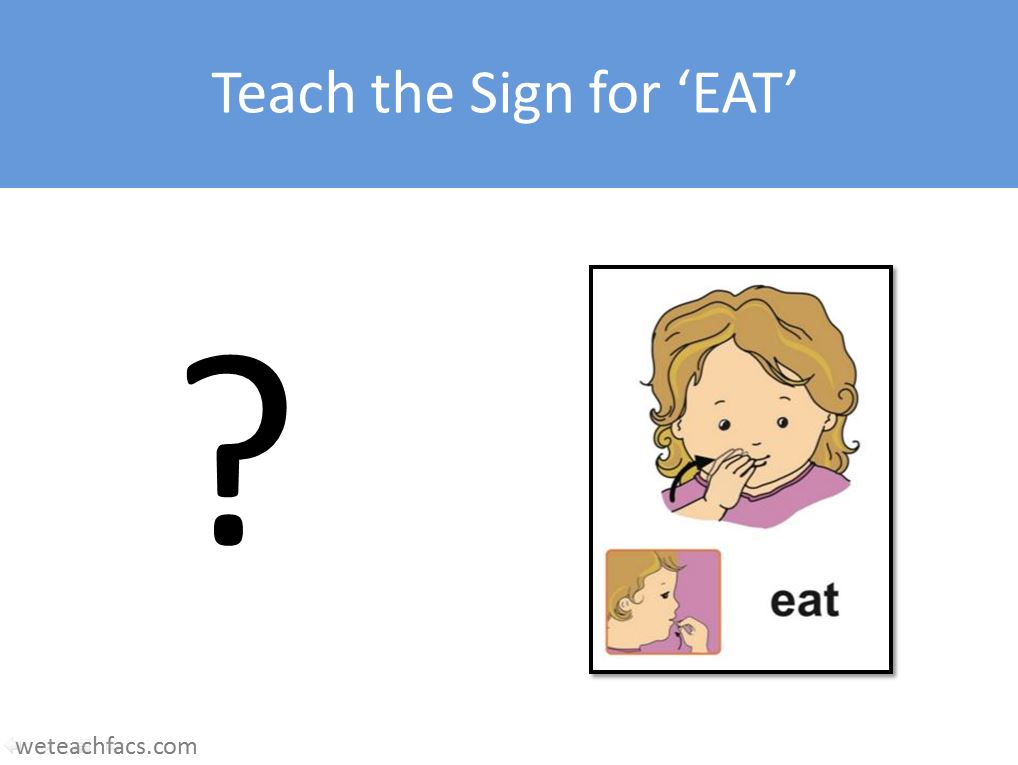 ‹#›
[Speaker Notes: How would you teach the sign for “eat”?]
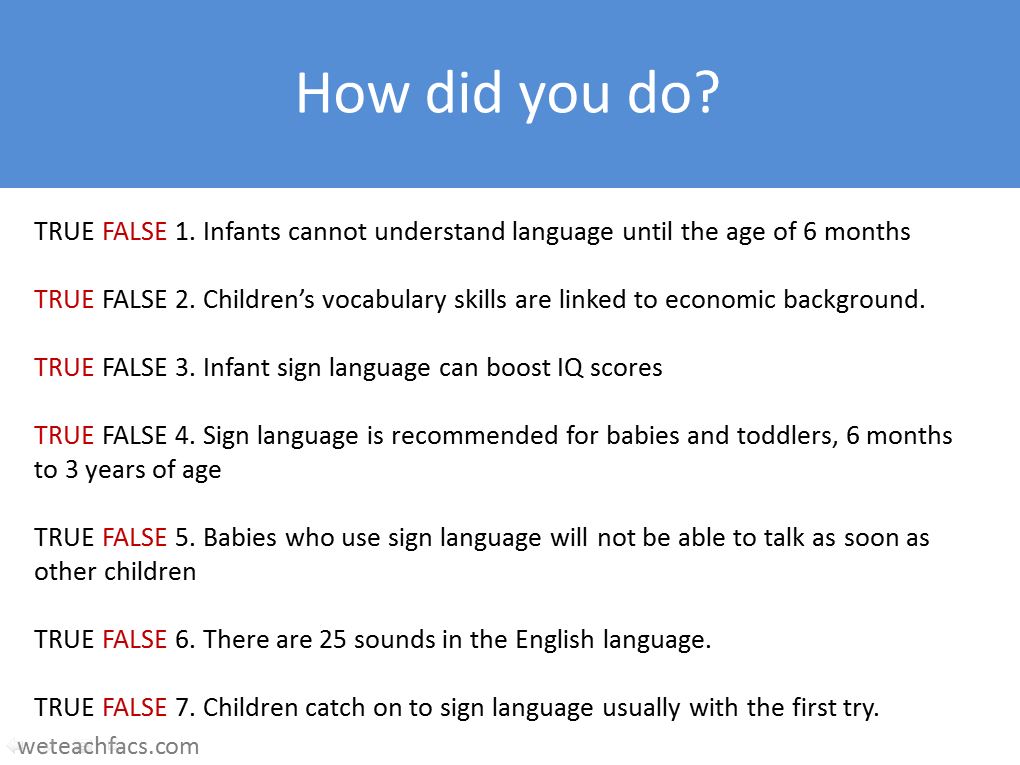 ‹#›
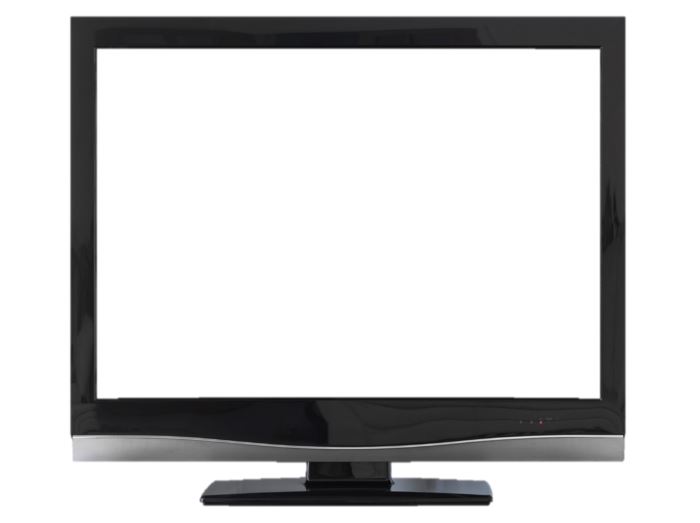 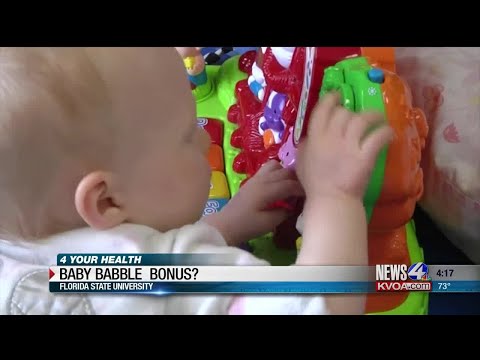 Vdeo:
Baby Babble
‹#›
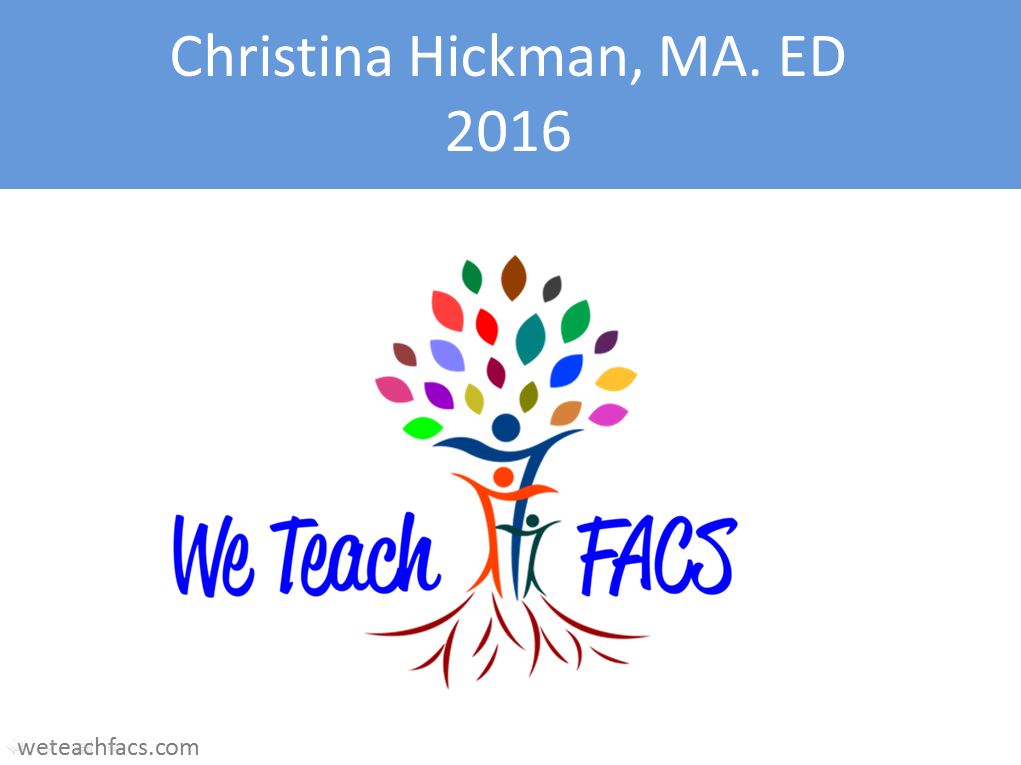 ‹#›